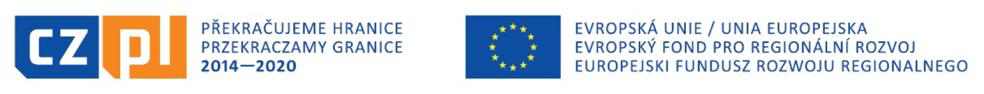 Program přeshraniční spolupráce 
INTERREG V-A Česko - Polsko 

Fond mikroprojektů v Euroregionu Praděd

Zpracování závěrečného 
vyúčtování projektu
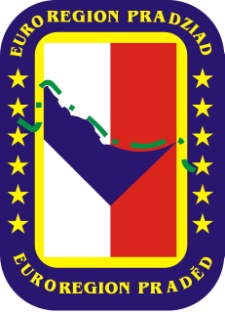 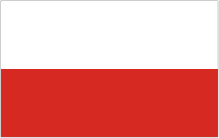 19.5.2022
1
Vrbno pod Pradědem, Školení pro Konečné uživatele
Obsah školení
Dokumentace a informace pro KU
Portál pro podávání závěrečného vyúčtování - aplikace MS 2014+
Postup zpracování a kontrola závěrečného vyúčtování
Způsobilost a dokladování výdajů
Zpracování závěrečného vyúčtování – dílčí část:
Soupiska dokladů a přílohy + MS2014+
Zpráva o realizaci a přílohy + MS2014+
 Zpracování závěrečného vyúčtování – souhrnná část:
Žádost o platbu + MS2014+
Souhrnná zpráva o realizaci + MS2014+
Závěr, dotazy, diskuze
19.5.2022
Vrbno pod Pradědem, Školení pro Konečné uživatele
2
Zkratky
FMP = Fond mikroprojektů
Správce FMP = správce Fondu mikroprojektů
KU = konečný uživatel (=příjemce dotace z FM)
EŘV = Euroregionální řídící výbor
EFRR = Evropský fond pro regionální rozvoj
MMR = Ministerstvo pro místní rozvoj ČR (tj. řídící orgán programu = ŘO)
CRR = Centrum pro regionální rozvoj ČR tj. národní kontrolor
MS2014+ = komplexní monitorovací systém strukturálních fondů
     pro období 2014-2020 používaný v ČR i PR
Dílčí SD = dílčí soupiska dokladů v MS2014+
Dílčí ZoR = dílčí zpráva o realizaci v MS2014+
ŽoP = žádost o platbu v MS2014+
Souhrnná ZoR = souhrnná zpráva o realizaci v MS2014+
19.5.2022
Vrbno pod Pradědem, Školení pro Konečné uživatele
3
Dokumentace a informace pro KU
Základní dokumentace:
 Příručka pro KU s přílohami
 Příručka pro vyplnění žádosti o platbu a zprávy o realizaci v MS2014+
 Formuláře pro zpracování závěrečného vyúčtování  viz www.europraded.cz
 
 Pomocné podklady ke zpracování závěrečného vyúčtování:
 Projektová žádost, smlouva o financování, rozhodnutí EŘV
 Aktuální schválený podrobný rozpočet projektu
 Schválené změny projektu
 Zpráva z kontroly realizace projektu

Informace:
 v případě problémů kontaktovat  Správce FMP  email sekretariat@europraded.cz  (popř. e-maily jednotlivých manažerů FMP)
 tel.: 554 751 056(popř. mobilní telefony jednotlivých manažerů FMP)
19.5.2022
Vrbno pod Pradědem, Školení pro Konečné uživatele
4
Dokumentace a informace pro KU
Formuláře pro zpracování závěrečného vyúčtování  viz www.europraded.cz
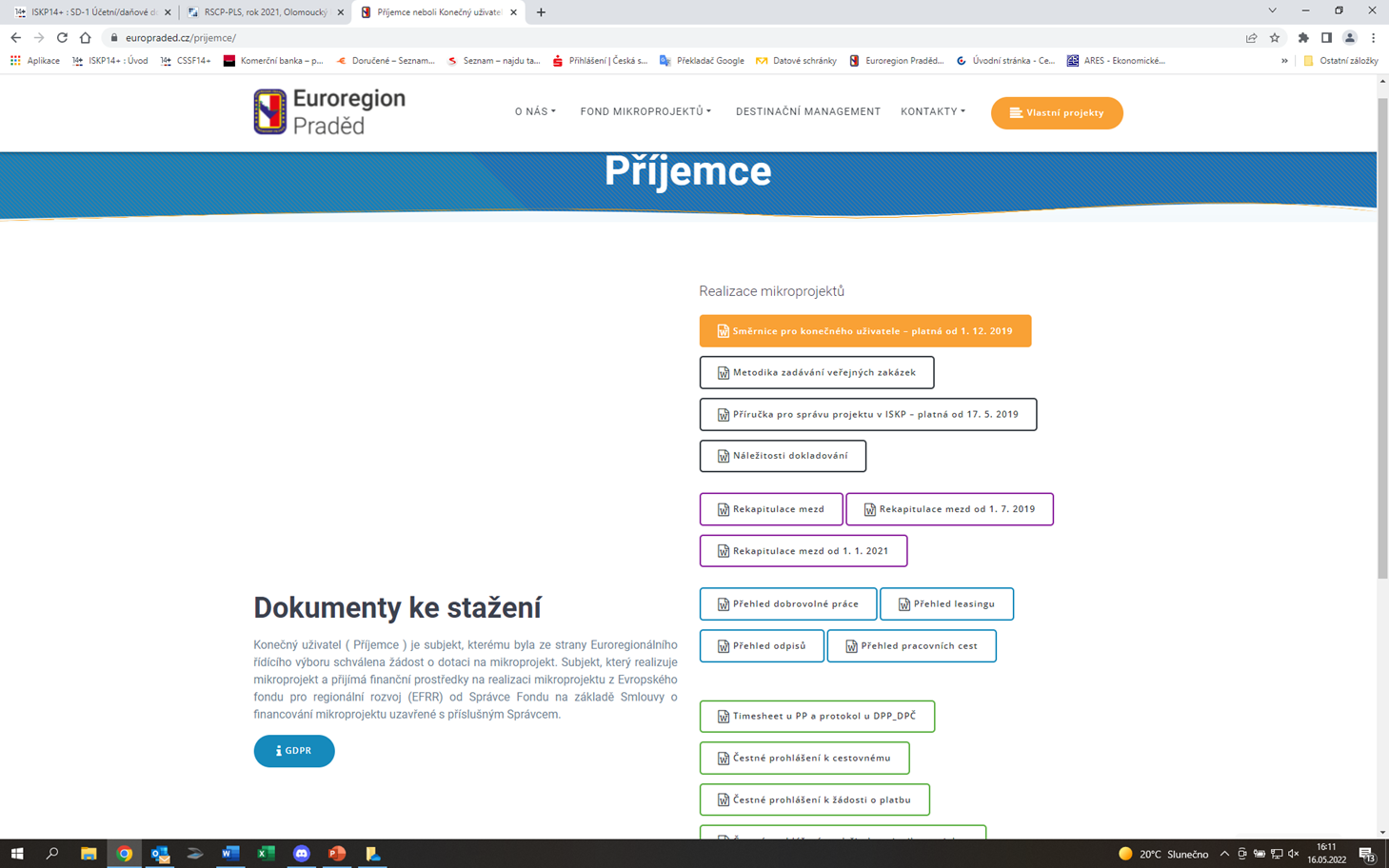 19.5.2022
Vrbno pod Pradědem, Školení pro Konečné uživatele
5
Portál pro podávání závěrečného vyúčtování
Prostředí aplikace MS2014+ viz  https://mseu.mssf.cz
Zajištění přístupu k žádosti 
u projektů typu A, u kterých je jen 1 společná žádost, pro oba/všechny partnery – každý z partnerů bude sám zpracovávat své závěrečné vyúčtování
u všech projektů (A, B, C) pro všechny relevantní osoby – např. pro účetní, která bude zpracovávat Soupisku dokladů, apod.
Nastavení funkcí:
 Správce přístupů – je oprávněn zřizovat přístup k žádosti
 Editor – je oprávněn pracovat s žádostí
 Signatář – je oprávněn podepisovat žádost
 Čtenář – je oprávněn pouze nahlížet do žádosti
19.5.2022
Vrbno pod Pradědem, Školení pro Konečné uživatele
6
Postup zpracování a kontrola závěrečného vyúčtování
Zpracování a předložení dílčí části závěrečného vyúčtování (do 30 dnů po ukončení fyzické realizace projektu):
		a) dílčí soupiska dokladů
		b) dílčí zpráva o realizaci
Kontrola ze strany Správce FMP (do 60 dnů po předložení)
v případě nedostatků Správce FMP vyzve KU k doplnění. KU má 30 dnů na vypořádání. V případě opakované  výzvy 20 dnů.
schválení dílčí části závěrečného vyúčtování (Správce FMP)
zpracování a předložení souhrnné části závěrečného vyúčtování (KU neprodleně):  
                                   a) žádost o platbu
                                        b) souhrnná zpráva o realizaci
19.5.2022
Vrbno pod Pradědem, Školení pro Konečné uživatele
7
Postup zpracování a kontrola závěrečného vyúčtování
kontrola ze strany Správce FMP. V případě nedostatků Správce FMP vyzve KU k opravě/doplnění.
schválení souhrnné části závěrečného vyúčtování (Správce FMP)
vystavení Prohlášení o uskutečněných výdajích za národní část projektu FMP, tj. za skupinu ukončených mikroprojektů (Správce FMP předkládá max. 1x za 3 měsíce národnímu kontrolorovi - tj. CRR  Olomouc)
CRR Olomouc (národní kontrolor) provede kontrolu Prohlášení za národní část projektu FMP a pak Prohlášení schválí
Správce FMP tj. vedoucí partner Euroregion Praděd zpracuje žádost o platbu za mikroprojekty FMP a předloží ji CRR ke kontrole
CRR překontroluje žádost o platbu za mikroprojekty  a schválenou ji předá k proplacení ŘO tj. MMR ČR v Praze UPOZORNĚNÍ - ! KU musí počítat s delší lhůtou proplacení dotace na účet (3 měsíce).
dotace je proplácena v EUR na účet KU (do 5 pracovních dnů)
19.5.2022
Vrbno pod Pradědem, Školení pro Konečné uživatele
8
Způsobilost a dokladování výdajů
Základní kritéria způsobilosti výdajů
    Aby výdaj mohl být považován za způsobilý, musí:
být časově a místně způsobilý
být nezbytný pro realizaci projektu a způsobilý svým charakterem (věcná způsobilost)
být hospodárný, účelný a efektivní (přiměřený)
být zaúčtován a uhrazen
být doložen řádnými účetními doklady a doprovodnými podklady (kromě těch, které se vykazují zjednodušeně – paušálem)
19.5.2022
Vrbno pod Pradědem, Školení pro Konečné uživatele
9
Způsobilost a dokladování výdajů
Časová způsobilost výdajů
začátek časové způsobilosti:
výdaje na projekt jsou způsobilé ode dne následujícího po dni registrace
      projektové žádosti v monitorovacím systému
! výjimka: výdaje na přípravu projektu typu A, tj. výdaje spojené s přípravou projektové
      žádosti včetně povinných příloh – výdaje na přípravu jsou způsobilé pouze do výše 1
      % celkových způsobilých výdajů, pokud vzniknou v období od 1. 1. 2014 do
      okamžiku registrace projektu v monitorovacím systému a budou schváleny jako
      způsobilé. Výdaje na přípravu samostatných a partnerských projektů (projektů typu B
      a C) jsou nezpůsobilé. 
Ve vztahu k vyúčtování jsou uvedené částky hodnotami projektu v okamžiku jeho
      schválení EŘV.
konec časové způsobilosti:
konečný termín způsobilosti výdajů je pro každý projekt dán termínem
     ukončení realizace uvedeným ve Smlouvě a termínem předložení
     závěrečného vyúčtování projektu.
19.5.2022
Vrbno pod Pradědem, Školení pro Konečné uživatele
10
Způsobilost a dokladování výdajů
Místní způsobilost výdajů
Projekt musí být, až na výjimky, realizován v programovém území.
     Projekt nebo jeho část se může uskutečňovat mimo programové území pouze 
     za předpokladu, že:
předmětné aktivity byly uvedeny v projektové žádosti jako aktivity realizované mimo programové území a schváleny EŘV
mají přínos pro programové území;
na úrovni programu nepřekročí souhrnná výše těchto výdajů 20 %
     celkového příspěvku z EFRR na program – Správce FM sleduje na úrovni
     celého FM i jednotlivých projektů;
na úrovni programu je zajištěno ověření výdajů dle čl. 125 odst. 4 písm. a)
     nařízení (EU) č. 1303/2013 a audit.
Příjemce musí při vykazování výdajů označit výdaje, které byly
     vynaloženy mimo programové území.
19.5.2022
Vrbno pod Pradědem, Školení pro Konečné uživatele
11
Způsobilost a dokladování výdajů
Nezbytnost a věcná způsobilost výdajů
Aby byl výdaj uznán způsobilým, je nutné prokázat jeho
    nezbytnost pro realizaci projektu, přičemž rozhodnutí EŘV o
    schválení dotace v určité výši nemusí být v této věci
    rozhodující. ! Zbytečnost výdaje se může prokázat až při
    kontrole projektu v průběhu realizace nebo při kontrole
    závěrečného vyúčtování (např. nákup notebooku, který nebyl
    při projektu nijak využit; nákup fotoaparátu, který byl pořízen
    až na konci projektu).
Výdaje musí být v souladu s právními předpisy Evropské unie
    a právními předpisy České republiky a Polské republiky a dále
    v souladu s pravidly Programu a podmínkami podpory
    stanovenými ve Smlouvě o financování projektu.
19.5.2022
Vrbno pod Pradědem, Školení pro Konečné uživatele
12
Způsobilost a dokladování výdajů
Nezpůsobilé výdaje

daň z přidané hodnoty s výjimkou případů, kdy je podle
     vnitrostátních předpisů neodpočitatelná a plnění, ke kterému se
     vztahuje, je také způsobilým výdajem
náklady související s kolísáním směnných kurzů (kurzové rozdíly)
úroky z dlužných částek (úvěrů, půjček apod.)
pokuty, finanční sankce a výdaje na právní spory a soudní spory
náklady na dary, s výjimkou těch, jejichž hodnota nepřesahuje 20
EUR za dar, pokud souvisejí s propagací, komunikací, publicitou
     nebo informováním
ceny v soutěžích, jejichž hodnota přesahuje 50 EUR za kus
výdaje na kulturní a umělecké činnosti nad 500 EUR na 1
účinkujícího (= 1 osoba nebo 1 soubor) nebo 2 000 EUR na projekt
19.5.2022
Vrbno pod Pradědem, Školení pro Konečné uživatele
13
Způsobilost a dokladování výdajů
Přiměřenost výdajů

Výdaje musí odpovídat cenám v místě a čase obvyklým, musí být nezbytné pro dosažení cílů projektu a musí být vynaloženy tak, aby bylo dosaženo optimálního vztahu mezi jejich hospodárností, účelností a efektivností;
ceny musí odpovídat cenám v místě a čase obvyklým – Správce FM může požadovat toto doložit, zejména pak u atypických zakázek, u kterých byl osloven pouze 1 dodavatel (do 500 tis. Kč bez DPH) – např. natočení propagačního filmu;
v rámci kontroly závěrečného vyúčtování může Správce FM některé výdaje vyhodnotit jako nehospodárné či neúčelné;
příklady nehospodárných výdajů: 
opakované cesty prázdného českého autobusu pro dopravu polského partnera na aktivity, když bylo možné objednat polského přepravce; 
cena překladu do polštiny bez korektur např. 600 Kč/NS, 
výdaje na překlady ve výši dle plánovaného rozpočtu bez ohledu na skutečný
     mnohem nižší počet přeložených normostran
19.5.2022
Vrbno pod Pradědem, Školení pro Konečné uživatele
14
Způsobilost a dokladování výdajů
Zaúčtování a úhrada výdajů

Konečný uživatel vede účetnictví v souladu s národní legislativou, t.z.
     v případě českých konečných uživatelů se zákonem č. 563/1991 Sb., o 
     účetnictví ve znění pozdějších předpisů;
účetnictví spojené s realizací projektu musí být (nejpozději od data
     registrace projektu) v účetnictví konečného uživatele vedeno odděleně (tj.  
     je nutné vést pro projekt oddělenou analytickou evidenci); 
Konečný uživatel je povinen doložit výstupní sestavu dokládající zaúčtování účetních dokladů projektu analyticky, jednotlivé doklady musí být na sestavě identifikovatelné (netýká se zjednodušeného dokladování);
všechny výdaje musí být uhrazeny nejpozději před podáním závěrečného
     vyúčtování (tzn. nejpozději do 30 dnů od termínu ukončení projektu);
skutečná úhrada výdajů se dokládá příslušným bankovním výpisem nebo
     výdajovým pokladním dokladem.
19.5.2022
Vrbno pod Pradědem, Školení pro Konečné uživatele
15
Způsobilost a dokladování výdajů
Vykazování výdajů

V programu jsou možné 2 způsoby vykazování výdajů:
1. zjednodušené vykazování:
    financování paušální sazbou, která se určí za použití procentního
    podílu z jedné nebo více stanovených kategorií nákladů. Použití
    paušální sazby je potvrzeno ve Smlouvě o financování projektu.
2. úplné vykazování:
    výdaje jsou vykazovány na základě skutečně vynaložených peněžních
    prostředků na úhradu způsobilých nákladů, které jsou prokázány
    účetním, daňovým či jiným dokladem a dokladem o úhradě

Volbu mezi zjednodušeným a úplným vykazováním výdajů lze provést ve
     fázi přípravy, případně schvalování projektové žádosti, změna v průběhu
     realizace projektu) není možná.
19.5.2022
Vrbno pod Pradědem, Školení pro Konečné uživatele
16
Způsobilost a dokladování výdajů
Zjednodušené vykazování výdajů
Použití financování paušální sazbou je na úrovni programu stanoveno:
povinně: pro vykazování nepřímých (režijních) nákladů: 15 % z personálních nákladů (žádné personální náklady => žádná režie)
fakultativně: pro vykazování nákladů na zaměstnance: pokud náklady na zaměstnance nepřekračují 20 % součtu ostatních přímých nákladů  => vykazování paušálem dle procentuální výše schválené EŘV a uvedené v Smlouvě o financování.
V případě zjednodušeného vykazování výdajů (paušálem) =>příjemce nemusí výdaje dokladovat a takto vykázané výdaje nebudou ani předmětem kontrol ze strany Správce Fondu, kontrolorů nebo auditního orgánu. Tyto skutečnosti ovšem nezbavují příjemce povinnosti řádně vést účetnictví/daňovou evidenci.
V průběhu realizace projektu se paušální sazba uplatňuje na skutečně vynaložené a Správcem Fondu schválené ostatní přímé náklady projektu.
19.5.2022
Vrbno pod Pradědem, Školení pro Konečné uživatele
17
Způsobilost a dokladování výdajů
Nepřímé náklady (režijní)

Za nepřímé náklady jsou považovány všechny, které spadají do kategorie kancelářské a administrativní výdaje – zejména:
nájem kancelářských prostor
veřejné služby (např. elektřina, topení, voda)
kancelářské potřeby
všeobecné účetnictví zajišťované uvnitř organizace, která je příjemcem
údržba, úklid a opravy
bezpečnost
systémy informačních technologií – jedná se o systémy, které nebyly pořizovány v přímé souvislosti s realizací projektu a příjemce tyto systémy využívá bez ohledu na realizaci projektu
komunikace (např. telefon, fax, internet, poštovní služby, vizitky)
bankovní poplatky za otevření a správu účtu
poplatky za mezinárodní finanční transakce
19.5.2022
Vrbno pod Pradědem, Školení pro Konečné uživatele
18
Způsobilost a dokladování výdajů
Náklady na zaměstnance - paušál

V rámci zjednodušeného vykazování výdajů mohou být
    způsobilé náklady max. do výše 20 % ostatních přímých
    nákladů. Konkrétní výše paušální sazby bude stanovena po
    schválení projektu a před uzavřením Smlouvy o financování 
    projektu, přičemž bude založena na poměru personálních
    nákladů schválených Euroregionálním řídícím výborem na
    ostatních přímých nákladech projektu.
V průběhu realizace projektu se paušální sazba uplatňuje na
     skutečně vynaložené a Správcem Fondu schválené ostatní
     přímé náklady projektu.
19.5.2022
Vrbno pod Pradědem, Školení pro Konečné uživatele
19
Algoritmus výpočtu personálních a režijních výdajů
19.5.2022
Vrbno pod Pradědem, Školení pro Konečné uživatele
20
Dokladování  výdajů - plné vykazování
výdaje jsou vykazovány na základě skutečně vynaložených peněžních
	prostředků na úhradu způsobilých nákladů, které jsou prokázány účetním,
	daňovým či jiným dokladem a dokladem o úhradě
doklady se v rámci závěrečného vyúčtování přikládají k Soupisce
	výdajů v elektronické podobě
Náležitosti  účetních dokladů:
originály účetních dokladů musí být označeny tak, aby z nich byla patrná přímá souvislost s projektem  - musí obsahovat názv a registrační číslo projektu
faktura musí mít všechny náležitosti dle zákona o účetnictví, popř. zákona o DPH (i když KU o DPH neúčtuje, tak Správce kontroluje správnost vystavených daňových dokladů)
paragon jako zjednodušený daňový doklad lze vystavit jen do výše 10 tis. Kč
     (včetně DPH)
19.5.2022
Vrbno pod Pradědem, Školení pro Konečné uživatele
21
Náklady na zaměstnance – plné vykazování
1) V případě, že zaměstnanec pracuje na projektu na celý pracovní úvazek,
	nemusí povinně vyplňovat výkazy práce (timesheety). Z dokladu o
	zaměstnání (např. pracovní smlouvy) musí vyplývat, že zaměstnanec
	provádí činnosti vztahující se výhradně k projektu.
2) V případě úplného vykazování výdajů se náklady na zaměstnance
	pracující na projektu na částečný úvazek vypočítají buď jako:
a) pevně stanovený procentní podíl hrubých mzdových nákladů => bez   výkazů práce, ale s přesně definovaným popisem činností v projektu např. v náplni práce k pracovní smlouvě
b)pružný podíl hrubých mzdových nákladů v souladu s počtem hodin
	odpracovaných na projektu a měnících se každý měsíc => s výkazy práce  (se zaznamenáním 100% pracovní doby zaměstnance, t.z. i s uvedením činností mimo projekt)
3) V případě DPP a DPČ – výkaz práce (Protokol o provedení práce)
19.5.2022
Vrbno pod Pradědem, Školení pro Konečné uživatele
22
Náklady na zaměstnance – plné vykazování
Přehled dokládaných dokumentů:
pracovněprávní dokumenty (např. pracovní smlouvy včetně
	pracovní náplně, platového/mzdového výměru; DPP/DPČ)
výkazy práce (pokud jsou vyžadovány)
stanovení/volba příslušné metody a způsobu výpočtu hodinové
	sazby u částečných úvazků
doklad o výplatě (výdajový pokladní doklad nebo výpis z účtu)
	nebo čestné prohlášení jednotlivých zaměstnanců o obdržení
	mzdy (doložení formou čestného prohlášení jen v případě organizačních složek státu, územních samosprávných celků a
	jejich příspěvkových organizací)
doklad o úhradě zákonných odvodů zaměstnavatele na sociální a
	zdravotní pojištění (výpis z účtu)
 sestava „Rekapitulace mezd“
19.5.2022
Vrbno pod Pradědem, Školení pro Konečné uživatele
23
Náklady na zaměstnance – plné vykazování
Doložení obvyklé výše mezd:
osobní náklady nesmí přesáhnout obvyklou výši v organizaci platnou pro danou pozici – doloží se adekvátním způsobem prostřednictvím stanovení mzdových tabulek/tarifů, platového výměru obdobné pracovní pozice  apod.
v případě, že obdobná pozice v organizaci neexistuje,
	vychází se při stanovení výše z obvyklé výše osobních
	nákladů v daném oboru, čase a místě. V tomto případě jsou
	stanoveny maximální limity pro základní typové pozice bez
	ohledu na druh smlouvy.
19.5.2022
Vrbno pod Pradědem, Školení pro Konečné uživatele
24
Náklady na cestování a ubytování – plné vykazování
Cestovní náhrady zaměstnanců organizace, která je na služební cestu vysílá, spotřeba PHM, výdaje vynaložené na ubytování a stravné, náklady na víza
Cestovní výdaje se dokládají:
 vyplněnou tabulkou Přehled pracovních cest
 cestovním příkazem a vyúčtováním pracovní cesty (pozor na uvedení   správné průměrné spotřeby – viz § 158 odst. 4 Zákoníku práce)
příslušnými doklady za jízdné, ubytování, popř. další nutné vedlejší výdaje
	(např. pojištění při zahraničních cestách, parkovné apod.)
dalšími relevantními dokumenty (např. kopie technického průkazu, kniha
	jízd, doklad o nákupu pohonných hmot apod.)
vnitřním předpisem zaměstnavatele o pracovních cestách
pokladními doklady o proplacení cestovních výdajů
Čestné prohlášení k nákladům na cestování a ubytování (jen v případě, že
	náklady na zaměstnance jsou nárokovány na základě paušální sazby)
19.5.2022
Vrbno pod Pradědem, Školení pro Konečné uživatele
25
Náklady na externí odborné poradenství a služby 
– plné vykazování

účetní/daňové doklady se zřejmou identifikací předmětu
	plnění pro posouzení způsobilosti
doklady o zaplacení (VPD, výpisy z bankovního účtu)
příslušné smlouvy (Smlouva o dílo atp.)
doklady k zadávacímu řízení
specifikace provedené činnosti – např. počet normostran u
	překladů, rozsah v hodinách u tlumočení (pokud to nevyplývá z účetního dokladu)
příp. výpočet alikvotní částky (poměr použití pro projekt)
19.5.2022
Vrbno pod Pradědem, Školení pro Konečné uživatele
26
Náklady na vybavení – plné vykazování
účetní/daňové doklady se zřejmou identifikací předmětu plnění pro posouzení způsobilosti
doklady o zaplacení  (tj.VPD, výpisy z bankovního účtu)
 příslušné smlouvy ( tj. Smlouva o dílo atp.)
 doklady k zadávacímu řízení
 majetková evidence (např. protokol o zařazení majetku do užívání, inventární karta, kniha majetku,  apod.)
 fotodokumentace
 doložení označení majetku povinnou publicitou
19.5.2022
Vrbno pod Pradědem, Školení pro Konečné uživatele
27
Náklady na stavební práce – plné vykazování
obdobně jako u majetku a dále pak:
protokol o předání/převzetí díla, dále pokud již byl vydán také kolaudační souhlas nebo rozhodnutí o předčasném užití stavby (nebude v majetkové evidenci), rozhodnutí o prozatímním užívání ke zkušebnímu provozu
kopie zápisů z kontrolních dnů v případě staveb
kopie stavebního deníku
fotodokumentace prací
19.5.2022
Vrbno pod Pradědem, Školení pro Konečné uživatele
28
Zpracování závěrečného vyúčtování
zpracování je prováděno výhradně v elektronické podobě
konečný uživatel je povinen nejpozději do 30 kalendářních dnů od ukončení realizace celého projektu předložit dílčí zprávu o realizaci mikroprojektu a soupisku dokladů mikroprojektu (u projektů typu A => každý partner zpracuje své dílčí vyúčtování a předloží ho svému Správci FMP na příslušné straně hranice)
dílčí zpráva o realizaci: formulář Závěrečná zpráva … je ve WORD + základní údaje v MS2014+ a přílohy
soupiska dokladů: MS2014+ a „doplňkové“ formuláře ve WORD a EXCEL (rekapitulace mezd, výkazy práce pro projekt, přehled pracovních cest v rámci projektu,Čestné prohlášení k Žádosti o platbu, Prohlášení k DPH apod.)
19.5.2022
Vrbno pod Pradědem, Školení pro Konečné uživatele
29
Prohlášení k DPH - vyplnění
19.5.2022
Vrbno pod Pradědem, Školení pro Konečné uživatele
30
Zpracování závěrečného vyúčtování – Soupiska dokladů
prvním krokem po přihlášení do MS2014+ je založení Soupisky dokladů (levá část menu v detailu projektu)




detail soupisky obsahuje několik záložek, které je třeba postupně vyplnit
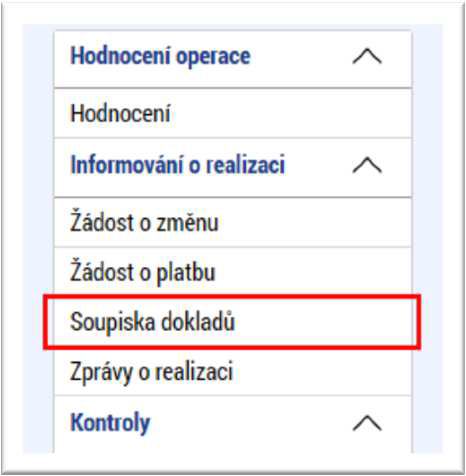 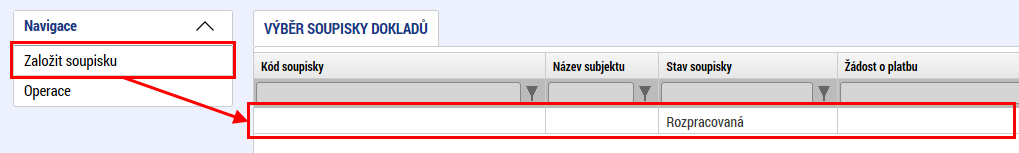 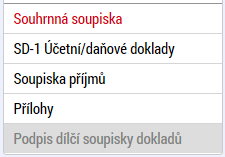 19.5.2022
Vrbno pod Pradědem, Školení pro Konečné uživatele
31
Zpracování závěrečného vyúčtování – Souhrnná soupiska
záložka „souhrnná soupiska“ má několik bloků:
     • vyplnit evidenční číslo/označení soupisky
     • vybrat subjekt
     • načíst „přepočet dokladů aktuálním kurzem“
     • naplnit data z dokladů soupisky
     • v případě paušálů vyplnit textové pole „Prokázaná výše nepřímých
       /paušálních nákladů“ 
     • v případě příjmů z realizace projektu vyplnit textové pole „Jiné peněžní příjmy   – vykazované“
 záložka „přílohy“ – vložit přílohy v elektronické podobě společné pro všechny
      nárokované výdaje (povinná příloha Čestné prohlášení k žádosti o platbu,  
	 Prohlášení k DPH, účetní sestava dokládající analytickou evidenci výdajů, 
      příjmy projektu, interní směrnice organizace, aj.)
záložka „soupiska příjmů“ – vyplňuje se pokud jsou v rámci projektu vykázány příjmy  - tzv. Jiné peněžní příjmy  
záložka „podpis dílčí soupisky dokladů“  - záložka se aktivuje až ve chvíli, kdy je soupiska finalizována. Finalizace se provede skrze tlačítka v horní části stránky. Prvním krokem je provést kontrolu (1) a pokud kontrola nevykáže žádnou chybu, je možné finalizovat změněno
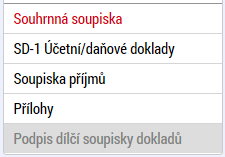 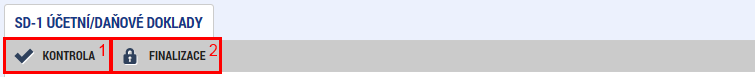 19.5.2022
Vrbno pod Pradědem, Školení pro Konečné uživatele
32
Zpracování závěrečného vyúčtování – SD - 1
Záložka „SD-1 Účetní/daňové doklady“ – zde vkládáme jednotlivé výdaje, postupně dle aktuálního podrobného rozpočtu mikroprojektu
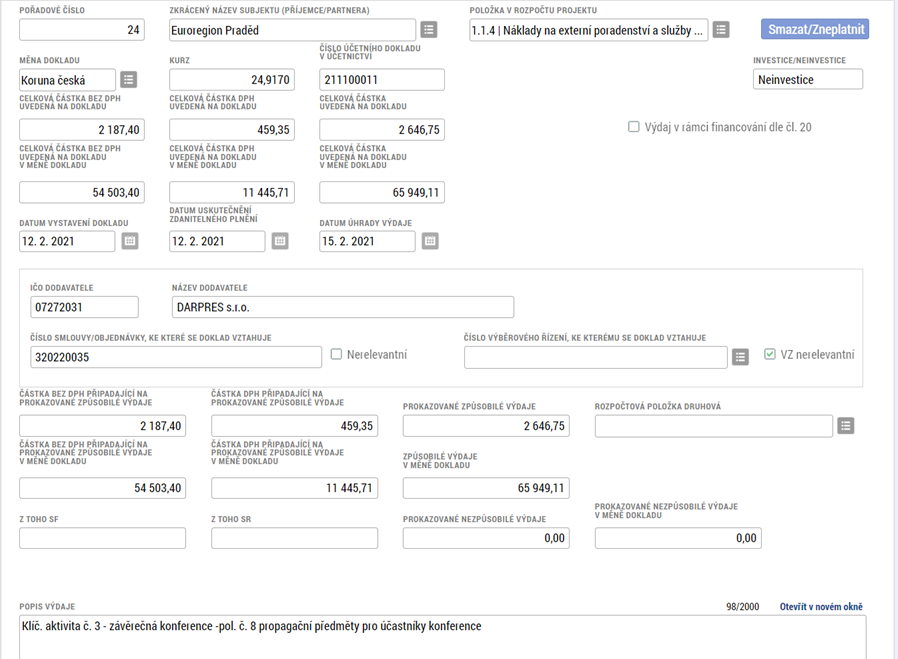 19.5.2022
Vrbno pod Pradědem, Školení pro Konečné uživatele
33
Zpracování závěrečného vyúčtování – SD - 1
Ke každému dokladu je třeba vyplnit minimálně jednu přílohu – oskenovaný originál dokladu nebo faktury. Fyzicky se doklady již nepřikládají. U každé přílohy je třeba vyplnit název dokumentu a pomocí tlačítka „Soubor“ vybrat z vašeho počítače příslušný soubor. Do pole „Popis dokumentu“ (jde-li např. o soubor dokumentů, tak je nutno upřesnit co je obsahem), můžeme doplnit ke které projektové aktivitě a položce rozpočtu se výdaj vztahuje.
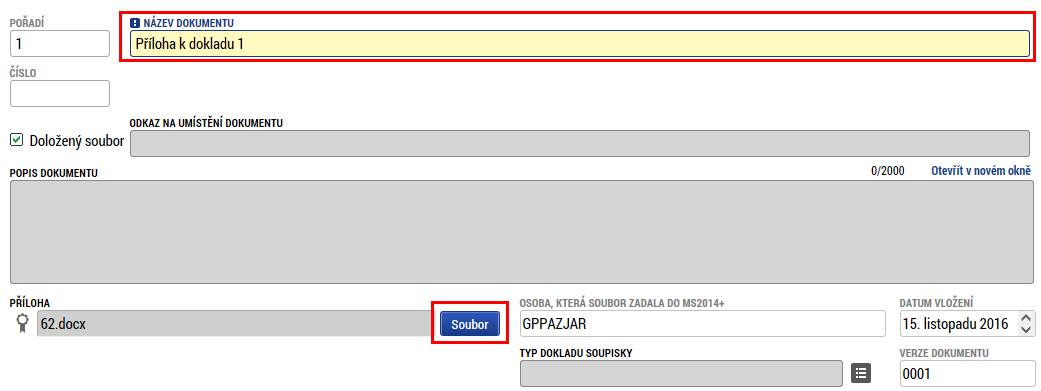 19.5.2022
Vrbno pod Pradědem, Školení pro Konečné uživatele
34
Zpracování závěrečného vyúčtování – Zpráva o realizaci
dalším krokem k vytvoření závěrečného vyúčtování je založení Zprávy o realizaci (levá část menu v detailu projektu „Zpráva o realizaci“). Tím dojde automaticky k založení nové souhrnné zprávy o realizaci a spustí se na pozadí generování dílčích zpráv. 





vygenerování dílčí zprávy může trvat i několik minut a poté ji naleznete pod tlačítkem „Dílčí zprávy o realizaci“. Kliknutím na název vašeho subjektu se otevře formulář pro dílčí zprávu o realizaci.
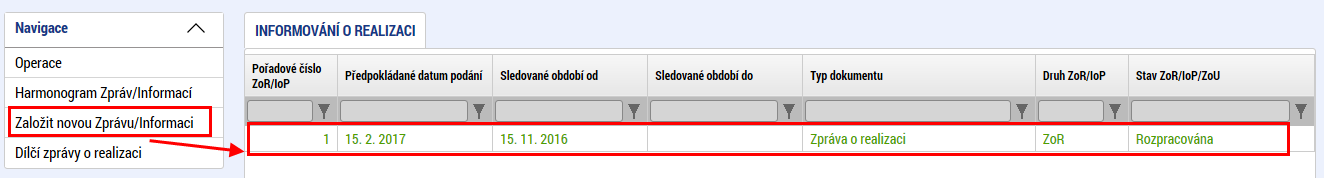 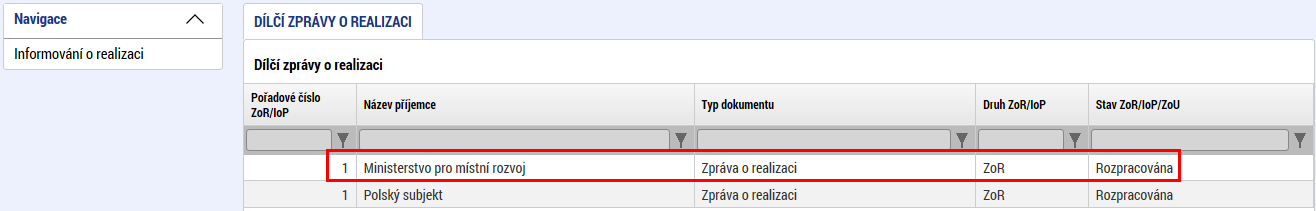 19.5.2022
Vrbno pod Pradědem, Školení pro Konečné uživatele
35
Zpracování závěrečného vyúčtování – Dílčí zpráva o realizaci
Dílčí zpráva o realizaci obsahuje několik záložek:
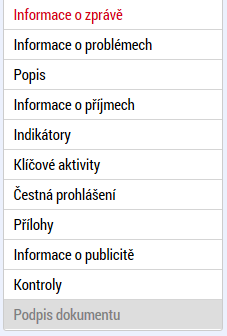 19.5.2022
Vrbno pod Pradědem, Školení pro Konečné uživatele
36
Zpracování závěrečného vyúčtování – Dílčí zpráva o realizaci
záložka „Informace o zprávě“ – přiřadit/vybrat relevantní zpracovanou soupisku dokladů, vyplnit kontaktní údaje
záložka „Informace o problémech“ – zde je možno popsat případné problémy, které se při realizaci vyskytly 
záložka  „Popis“ – zde je třeba popsat pokrok v rámci dílčí části projektu za sledované období
záložka „Informace o příjmech“ – vyplňují se, pokud byly vykázány v soupisce dokladů
záložka „Indikátory“ – k jednotlivým nadefinovaných indikátorů vykázat změnu/přírůstek, a to vždy za svou dílčí část v případě projektů typu A, v případě projektu typu B, C za celý projekt
záložka „Klíčové aktivity“ – zde je třeba vykázat změnu v rámci klíčové aktivity a vyplnit popis zapojení subjektů v realizaci a plán činnosti na další období
záložka  „Čestná prohlášení“ - žádná předdefinovaná čestná prohlášení v rámci programu nepoužíváme
záložka „Přílohy“ – postupně vkládat povinné i nepovinné přílohy ve struktuře např.:
Příloha č. 1 – zpracovaný formulář ZÁVĚREČNÉ ZPRÁVY
Příloha č. 2 – doložení účasti realizace aktivit projektu (prezenční listiny, seznamy účastníků aj.)
Příloha č. 3 – doložení realizace aktivit projektu (fotodokumentace v elektronické podobě
Příloha č. 4 – doložení propagačních opatření projektu (fotodokumentace v elektronické podobě  a
grafické návrhy pozvánek, plakátů aj.; printscreen webových stránek)
Příloha č. 5 – doložení výstupů projektu (fotodokumentace v el., grafické návrhy aj.)
Příloha č. 6 – jiná/další relevantní příloha
záložky – „Informace o publicitě“  a „Kontroly“ vyplnit povinná (žlutá) pole textem „viz blíže příloha Závěrečná zpráva“
po zfinalizování zpracované dílčí zprávy o realizaci je nutné ji elektronicky podepsat platným elektronickým podpisem (tisková verze se vygeneruje do záložky „Přílohy“
19.5.2022
Vrbno pod Pradědem, Školení pro Konečné uživatele
37
Zpracování závěrečného vyúčtování – Souhrnná část
Správce FMP informuje KU o schválení dílčí části závěrečného vyúčtování depeší.
KU poté zpracuje a předloží Správci FMP (na příslušné straně hranice) 
Žádost o platbu 
Souhrnnou zprávu o realizaci
V případě typu projektu A zpracovává a předkládá vedoucí partner  projektu
v případě typu B a C žadatel projektu






V rámci žádosti o platbu je třeba vyplnit několik záložek
Vše podstatné je uvedeno v příručce pro zpracování Žádosti o platbu
       od str.16
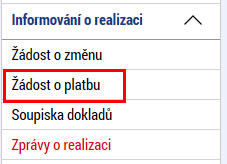 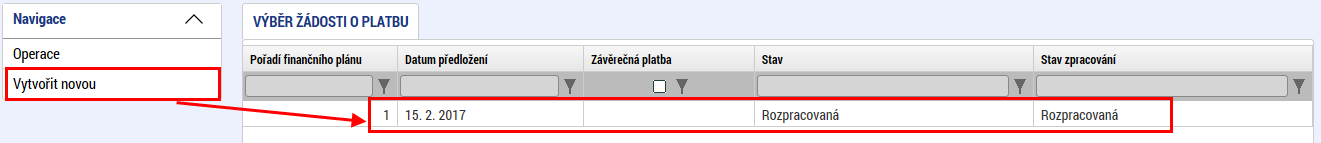 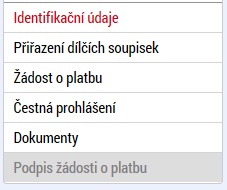 19.5.2022
Vrbno pod Pradědem, Školení pro Konečné uživatele
38
Zpracování závěrečného vyúčtování – Souhrnná část
Souhrnná zpráva o realizaci: tvoří se na záložce „Informování o realizaci“ (jedná se o zprávu, která byla založena při vyplňování dílčí zprávy)



Zpráva obsahuje několik záložek v levém menu – zde je třeba vyplnit žlutě podbarvená pole 
Záložka „Informace o zprávě“ -  zde je třeba vyplnit data sledovaného období od a do a dále je třeba vyplnit skutečné datum zahájení projektu  údaje o kontaktní osobě ve věci zprávy. 
zpráva musí obsahovat informace za celý projekt  
podrobný postup pro vyplnění - viz Příručka pro vyplnění žádosti o platbu od str. 18
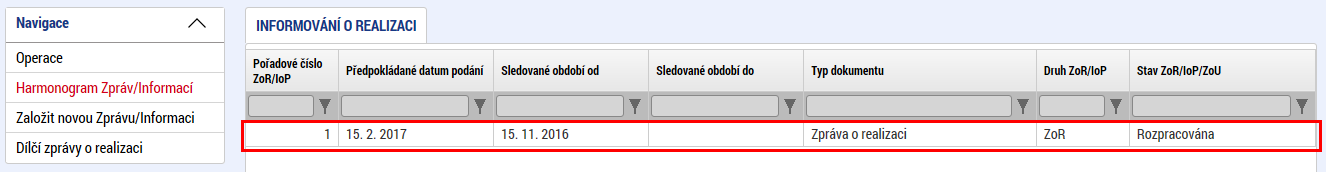 19.5.2022
Vrbno pod Pradědem, Školení pro Konečné uživatele
39
Děkujeme za pozornost a přejeme hodně zdaru při zpracováníVašeho závěrečného vyúčtování
Ing. Světlana Lanči a Petra Dudíková
finanční manažerky Fondu mikroprojektů v Euroregionu Praděd 2014 - 2020 
Nové doby 111, 793 26  Vrbno pod Pradědem
Tel: 554 75 10 56 
www. europraded.cz
e-mail: svetlana.lanci@europraded.cz  
petra.dudikova@europraded.cz
19.5.2022
Vrbno pod Pradědem, Školení pro Konečné uživatele
40